Building Java Programs
Chapter 11
Sets and Maps

reading: 11.2 - 11.3
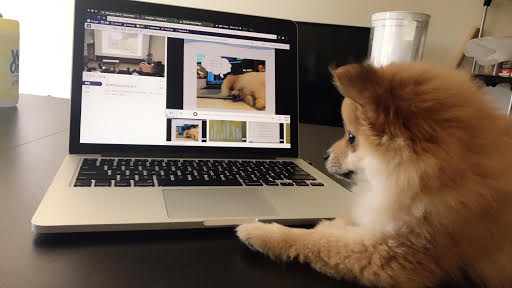 Road Map - Quarter
CS Concepts
Client/Implementer
Efficiency
Recursion
Regular Expressions
Grammars
Sorting
Backtracking
Hashing
Huffman Compression

Data Structures
Lists
Stacks
Queues
Sets
Maps
Priority Queues
Java Language
Exceptions
Interfaces
References
Comparable
Generics
Inheritance/Polymorphism
Abstract Classes



Java Collections
Arrays
ArrayList 🛠
LinkedList 🛠
Stack
TreeSet / TreeMap
HashSet / HashMap
PriorityQueue
Note Card Drawing(s)
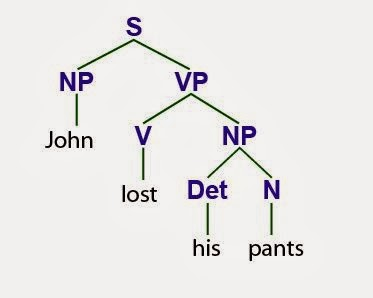 Languages and grammars
(formal) language: A set of words or symbols.

grammar: A description of a language that describes which sequences of symbols are allowed in that language.
describes language syntax (rules) but not semantics (meaning)
can be used to generate strings from a language, or to determine whether a given string belongs to a given language
Backus-Naur (BNF)
Backus-Naur Form (BNF): A syntax for describing language grammars in terms of transformation rules, of the form:

<symbol> ::= <expression> | <expression> ... | <expression>

terminal: A fundamental symbol of the language.
non-terminal: A high-level symbol describing language syntax, which can be transformed into other non-terminal or terminal symbol(s) based on the rules of the grammar.

developed by two Turing-award-winning computer scientists in 1960 to describe their new ALGOL programming language
An example BNF grammar
<s>::=<n> <v>
<n>::=Marty | Victoria | Stuart | Jessica
<v>::=cried | slept | belched


Some sentences that could be generated from this grammar:

Marty slept
Jessica belched
Stuart cried
BNF grammar version 2
<s>::=<np> <v>
<np>::=<pn> | <dp> <n>
<pn>::=Marty | Victoria | Stuart | Jessica
<dp>::=a | the
<n>::=ball | hamster | carrot | computer
<v>::=cried | slept | belched


Some sentences that could be generated from this grammar:

the carrot cried
Jessica belched
a computer slept
BNF grammar version 3
<s>::=<np> <v>
<np>::=<pn> | <dp> <adj> <n>
<pn>::=Marty | Victoria | Stuart | Jessica
<dp>::=a | the
<adj>::=silly | invisible | loud | romantic
<n>::=ball | hamster | carrot | computer
<v>::=cried | slept | belched


Some sentences that could be generated from this grammar:

the invisible carrot cried
Jessica belched
a computer slept
a romantic ball belched
Grammars and recursion
<s>::=<np> <v>
<np>::=<pn> | <dp> <adjp> <n>
<pn>::=Marty | Victoria | Stuart | Jessica
<dp>::=a | the
<adjp>::=<adj> <adjp> | <adj>
<adj>::=silly | invisible | loud | romantic
<n>::=ball | hamster | carrot | computer
<v>::=cried | slept | belched


Grammar rules can be defined recursively, so that the expansion of a symbol can contain that same symbol.
There must also be expressions that expand the symbol into something non-recursive, so that the recursion eventually ends.
Grammar, final version
<s>::=<np> <vp>
<np>::=<dp> <adjp> <n>|<pn>
<dp>::=the|a
<adjp>::=<adj>|<adj> <adjp>
<adj>::=big|fat|green|wonderful|faulty|subliminal
<n>::=dog|cat|man|university|father|mother|child
<pn>::=John|Jane|Sally|Spot|Fred|Elmo
<vp>::=<tv> <np>|<iv>
<tv>::=hit|honored|kissed|helped
<iv>::=died|collapsed|laughed|wept


Could this grammar generate the following sentences?
Fred honored the green wonderful child
big Jane wept the fat man fat

Generate a random sentence using this grammar.
<s>
<np>
<vp>
<tv>
<np>
<pn>
<dp>
<adjp>
<n>
<adj>
<adjp>
<adj>
Fred
honored
the
green
wonderful
child
Sentence generation